Право на защиту
ооапапаваа
Государственные символыРоссии
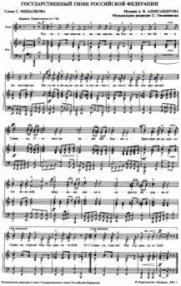 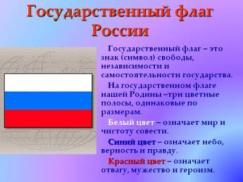 На что имею право? На что не имеюЧто можно делать? Что нельзя?
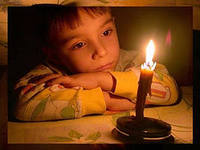 Без ответа на эти вопросы жизнь превращалась  в сплошную неразбериху.
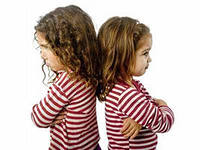 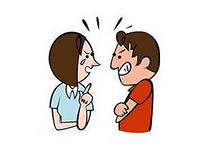 Законы –это правила, которые устанавливает государство.
Главный закон нашей страны – Конституция. Конституция Российской Федерации была принята 12 декабря 1993 года.
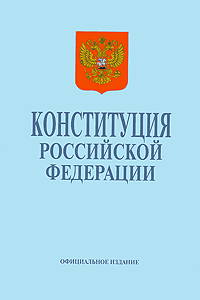 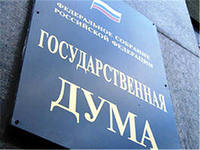 В конституции записаны права граждан нашей страны.
Право – это правила, по которым живут люди. Эти правила охраняются государством и определяют отношения людей в обществе.
                                 Права ребёнка надо знать,
                                 Не только знать,
                                 Но соблюдать,
                                 Тогда легко нам будет жить,
                                 Играть, дружить и не тужить.
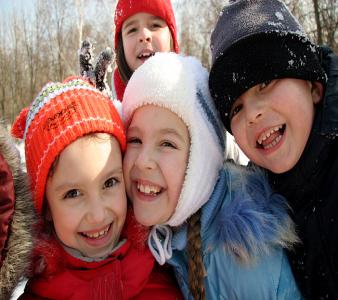 Кроме прав есть обязанности.
Обязанности – это определённый круг действий, безусловных для выполнения.
В Конституции Российской Федерации  записаны не только права, но и обязанности  граждан России.
Порядок – это единство прав и обязанностей.
Обязанности:1. Соблюдение Конституции и законов.
2.Уважение прав и свобод других людей.
3. Получение основного общего образования.
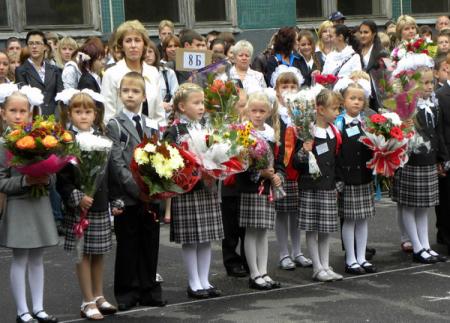 4. Забота о памятниках истории и культуры.
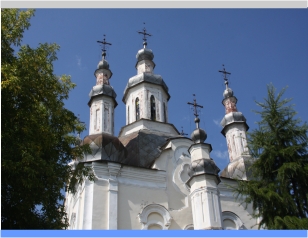 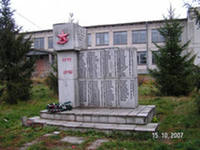 5. Сохранение природы и охрана окружающей среды.
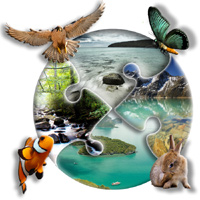 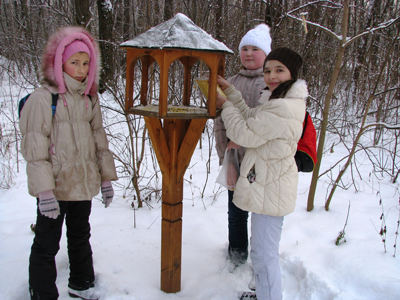 6.Защита Отечества и несение военной службы.
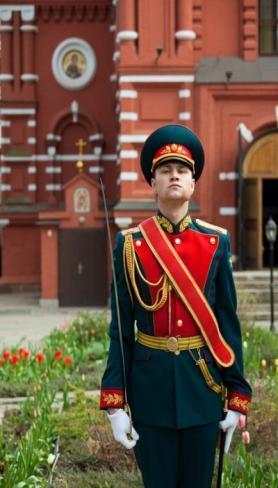 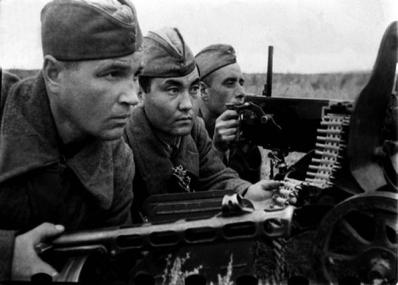 Вопросы:
1.Где записаны права и обязанности граждан России?  
 2. Когда была принята действующая Конституция РФ? 

 3.Зачем нужна Конституция?
Конституция
12 декабря 1993 года